資32
A
支払い回数による支払い総額の違い（利用額10万円、手数料率15%の場合）
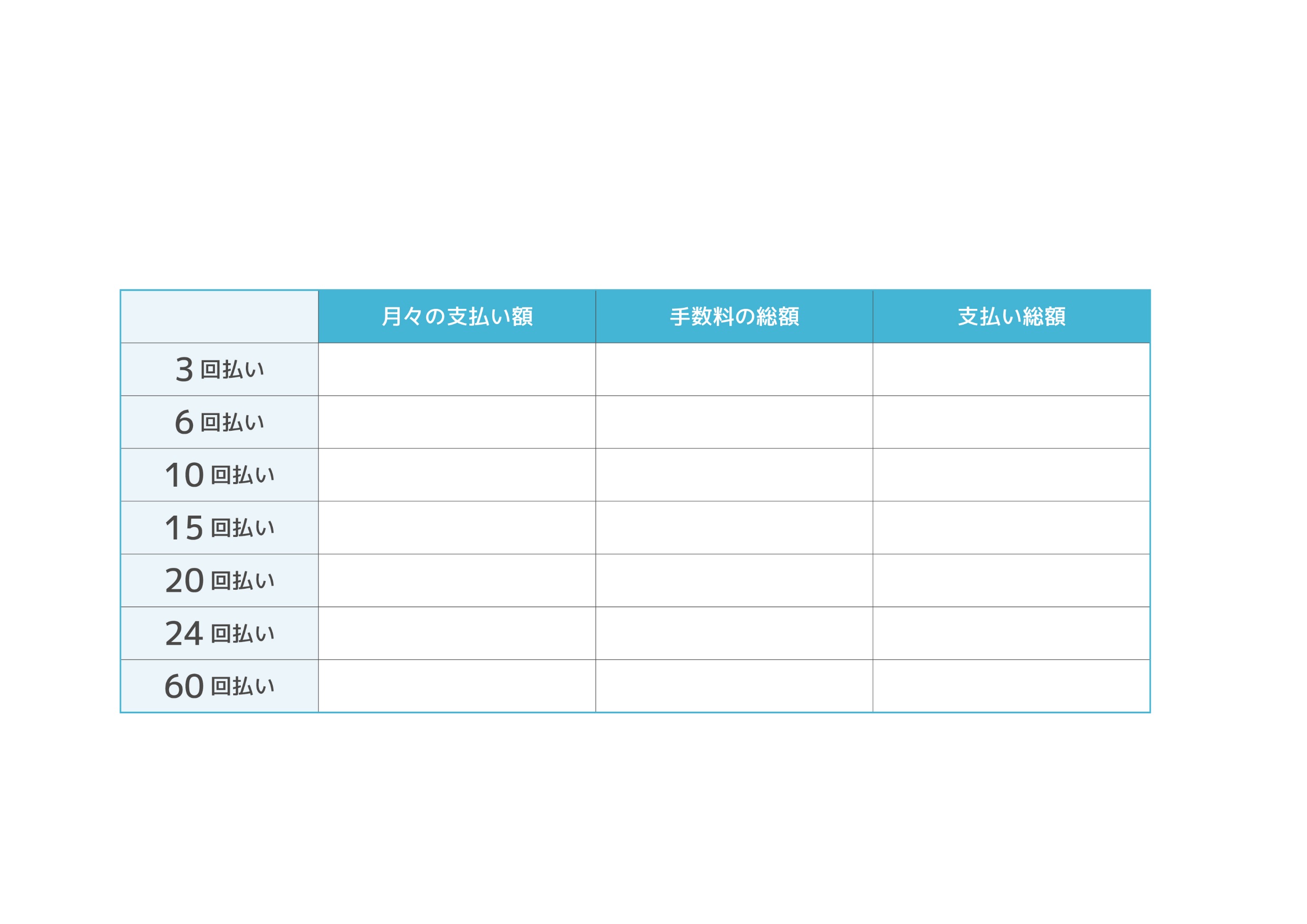 34,170円
2,510円
102,510円
17,403円
4,418円
104,418円
10,700円
7,000円
107,000円
7,353円
10,295円
110,295円
113,640円
5,682円
13,640円
116,376円
4,849円
16,376円
142,740円
2,379円
42,740円
※1円未満の金額の扱いや、算出方法の違いなどによって、実際の金額とは異なる場合があります。
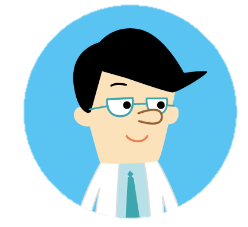 分割払いを利用する際は、月々の支払い額だけではなく
手数料の総額を意識して、できるだけ少ない回数にしましょう。